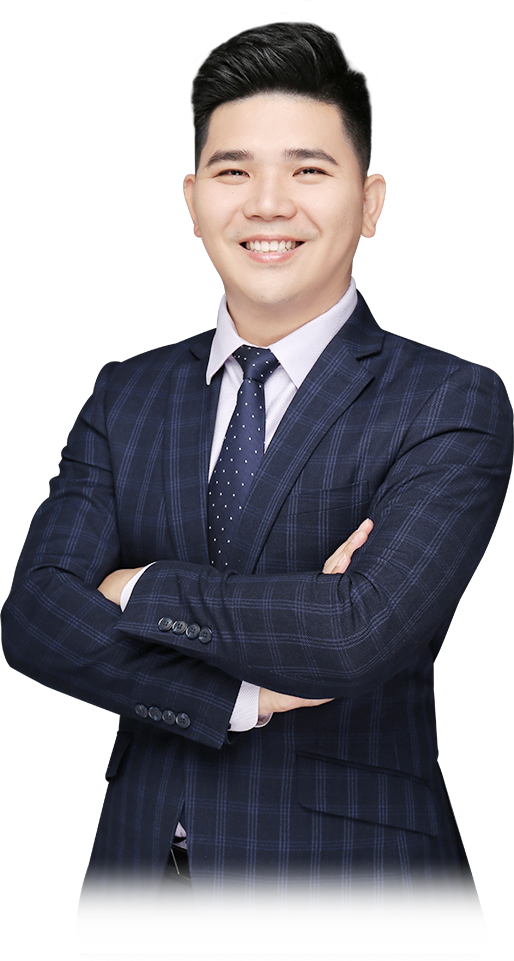 短线：龙头跟风
07月16日 20:15
方建伟
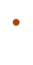 执业编号:A1120613090012
经传十大金牌讲师，从事证券行业10余年，自创一套“股海钓鱼操作系统”，真正教中小投资者能够理解市场，更好的适应市场，在市场当中稳定的获利！
市场行情
龙头跟风
异动与涨停跟风
01/
02/
03/
01
市场行情解读
7月16日观点
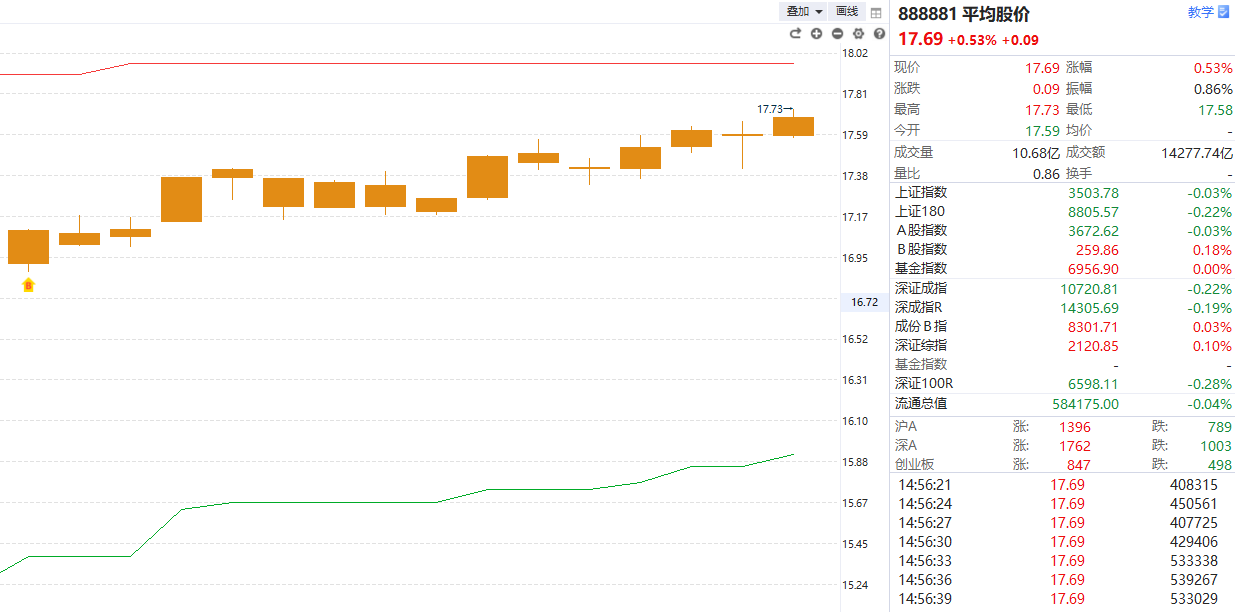 1、平均股价慢慢上涨，慢慢创新下新高

2、流动资金转微绿，捕捞季节金叉

3、上证指数创新高后，一直在3500徘徊

4、关注上方牛线压力位，以及流动资金变化
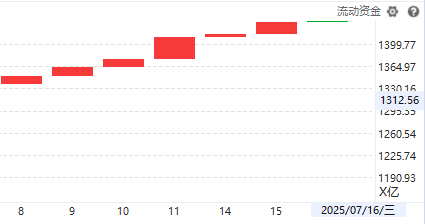 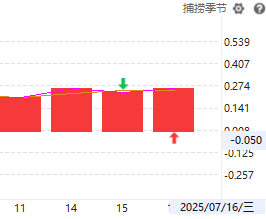 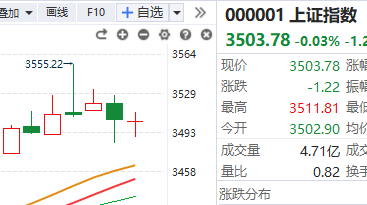 02
龙头跟风
龙头跟风
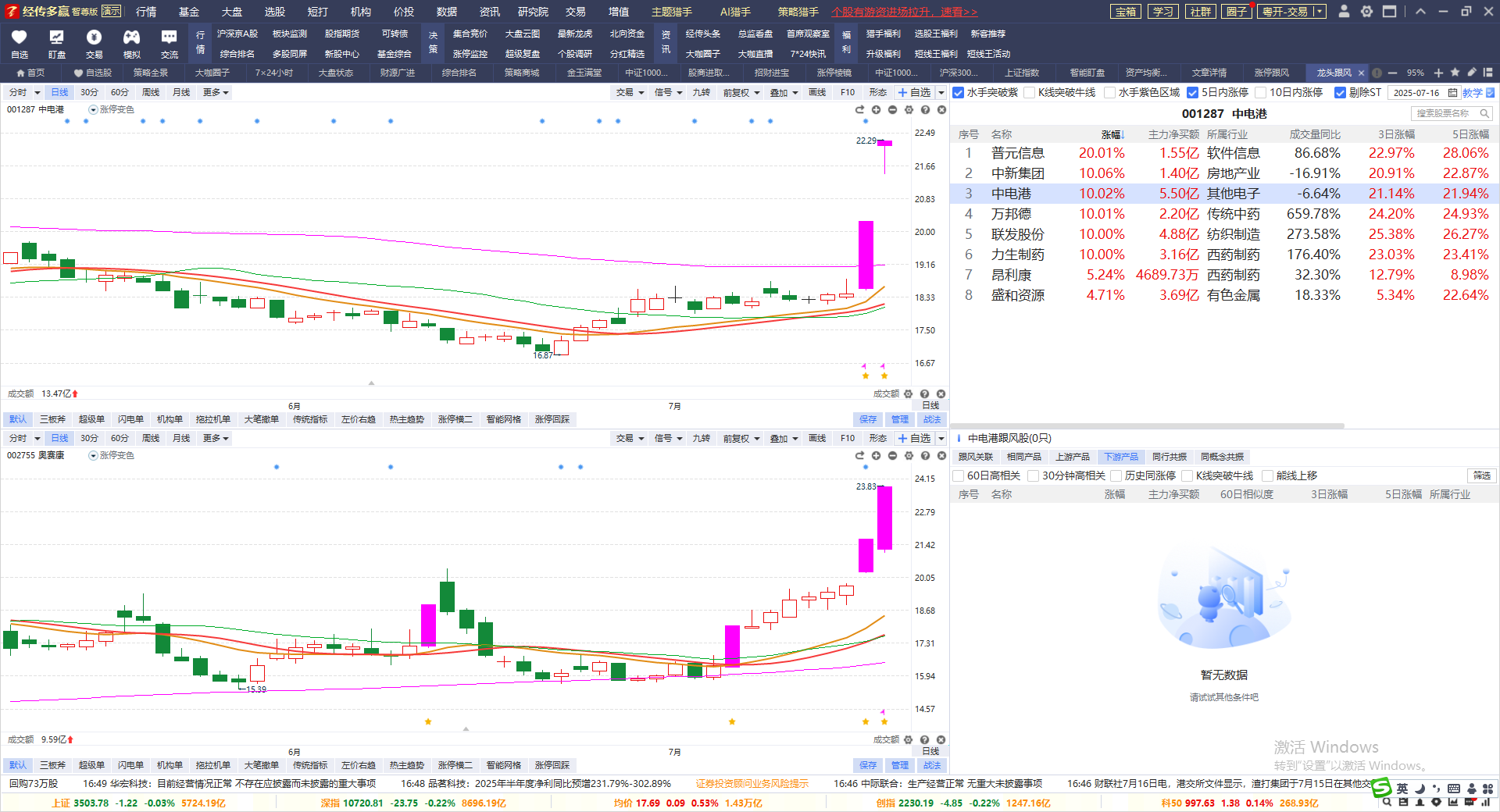 03
异动跟风
流程：（只玩大盘金叉的时候）

1、当AI推送出来的时候，只需要识别是否符合条件即可操作。

2、领涨关联是：同涨序列、同行共振/同供应链（要有两同或两同以上）。

3、跟风个股的出击信号即为买入时机（如若看时个股已经涨起来了则放弃）

4、出击信号发生时，优选绿盘的个股（绿盘再转红盘的空间大）

5、优选上午11点前推送的个股

6、优选个股处于智能辅助线附近或线下但有金叉趋势的

7、T+1操作，次日止盈或止损
本轮金叉表现
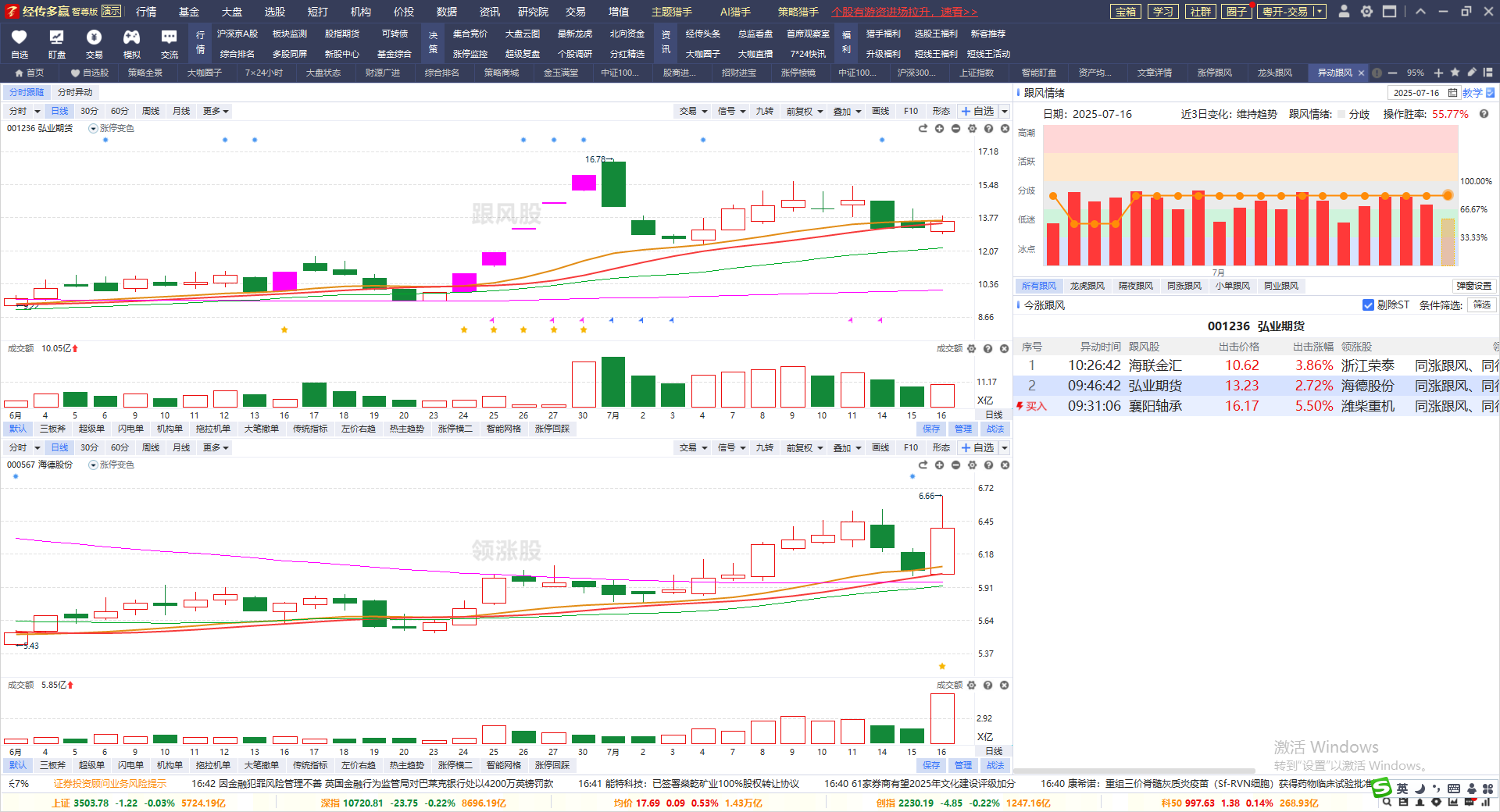 04
涨停跟风
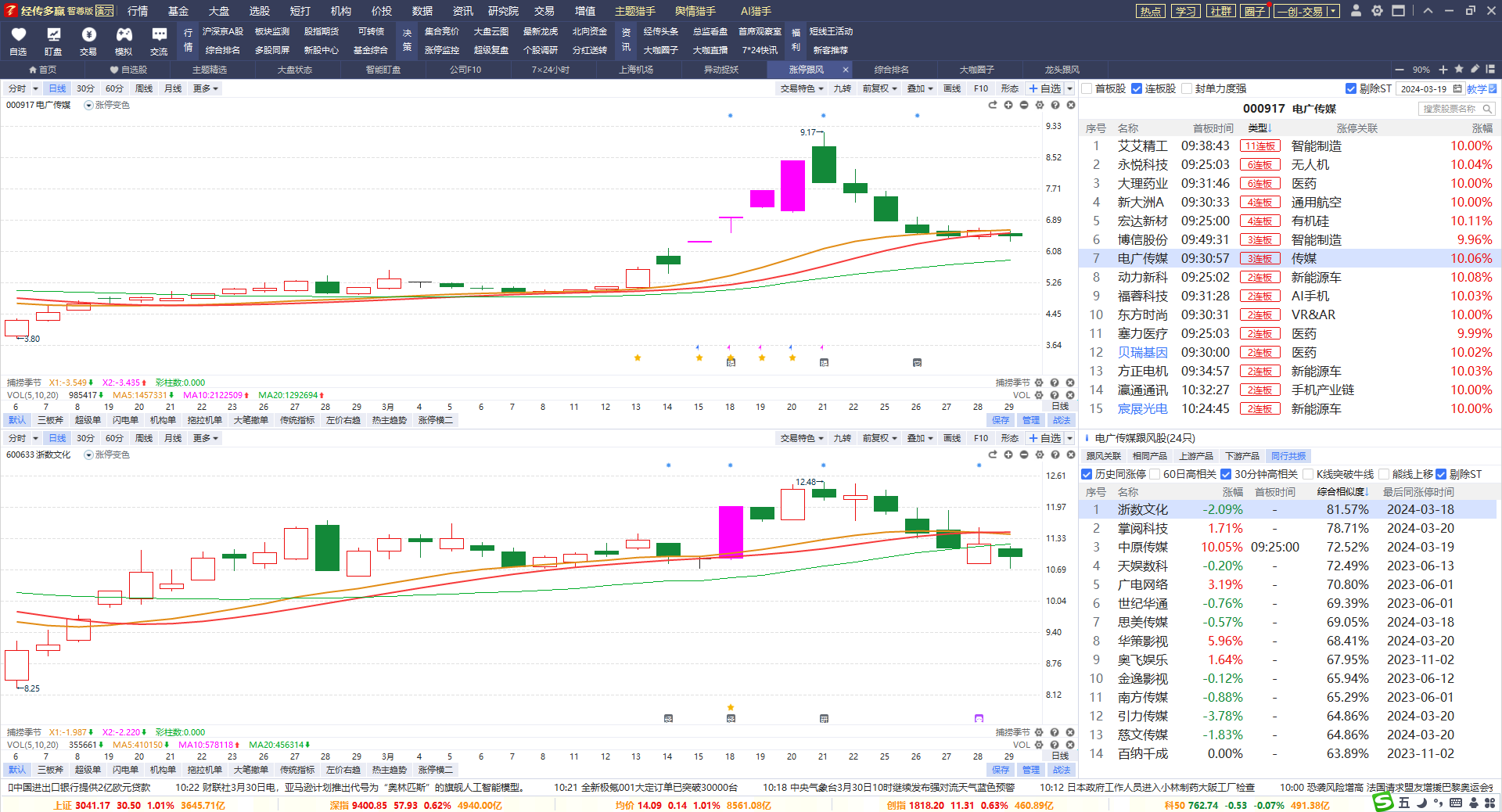 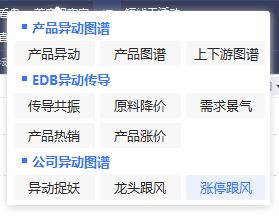 1.领涨股涨停类型选择
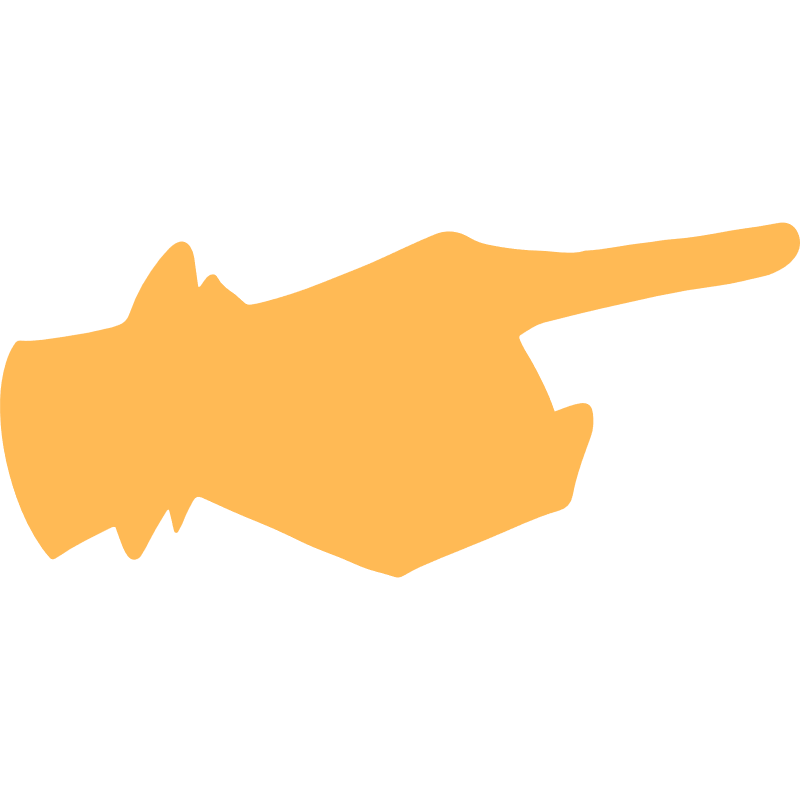 3.领涨股K线图
2.跟风股条件类型选择
4.跟风股K线图
3连板股带跟风
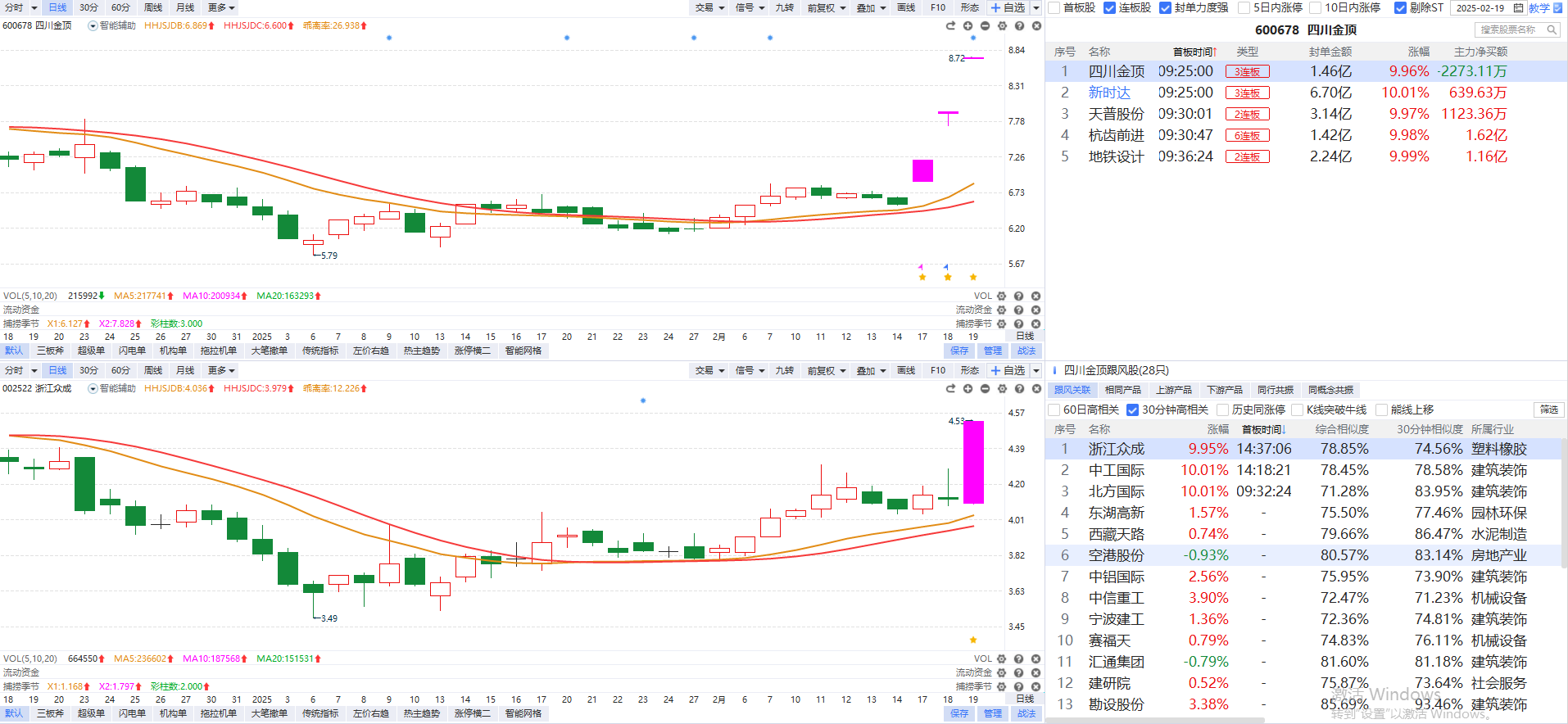 案例讲解-浙江众成
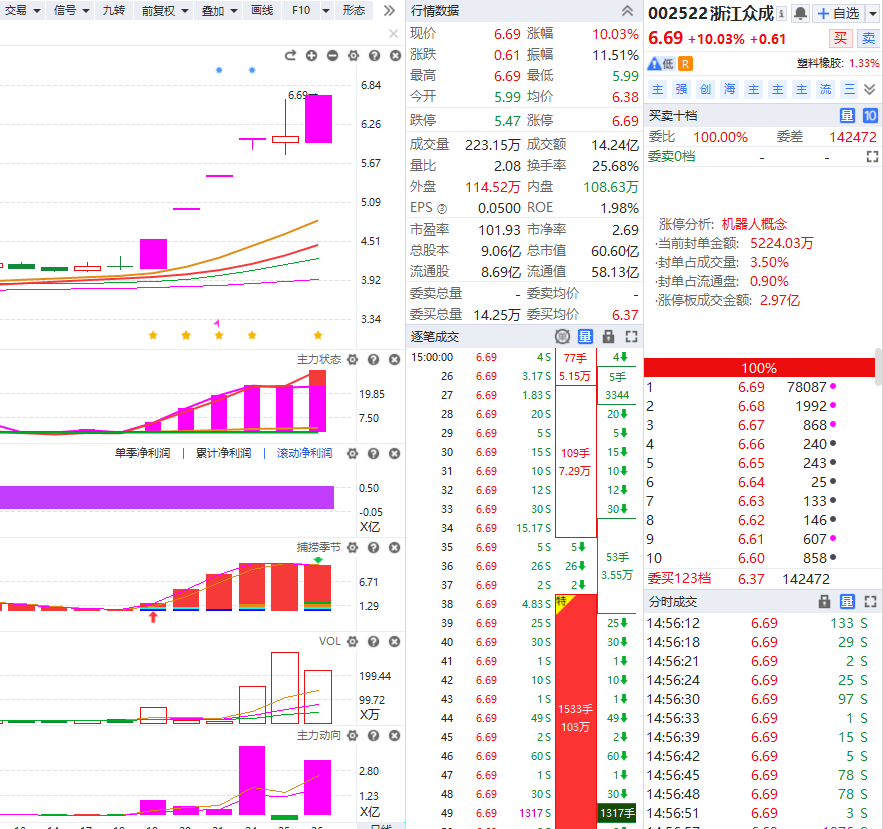 3连板股带跟风
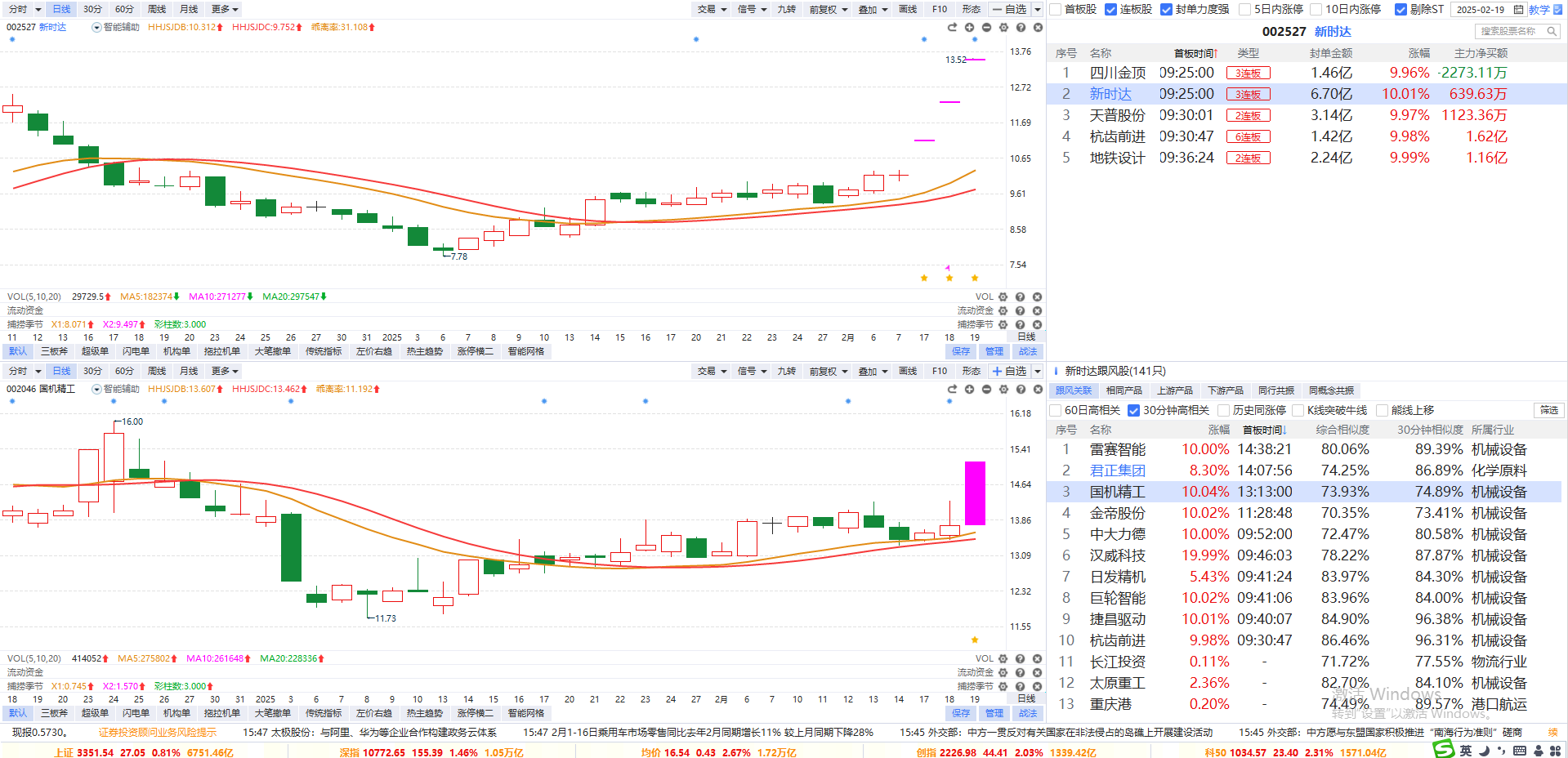 案例讲解-国机精工
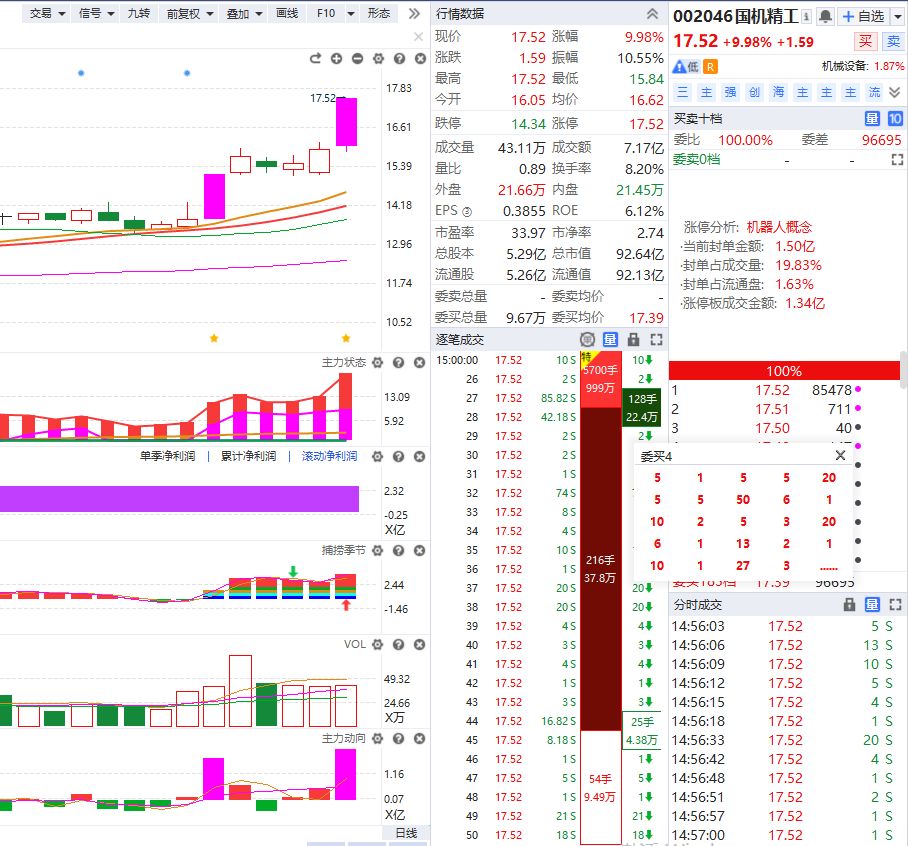 3连板股带跟风6-11
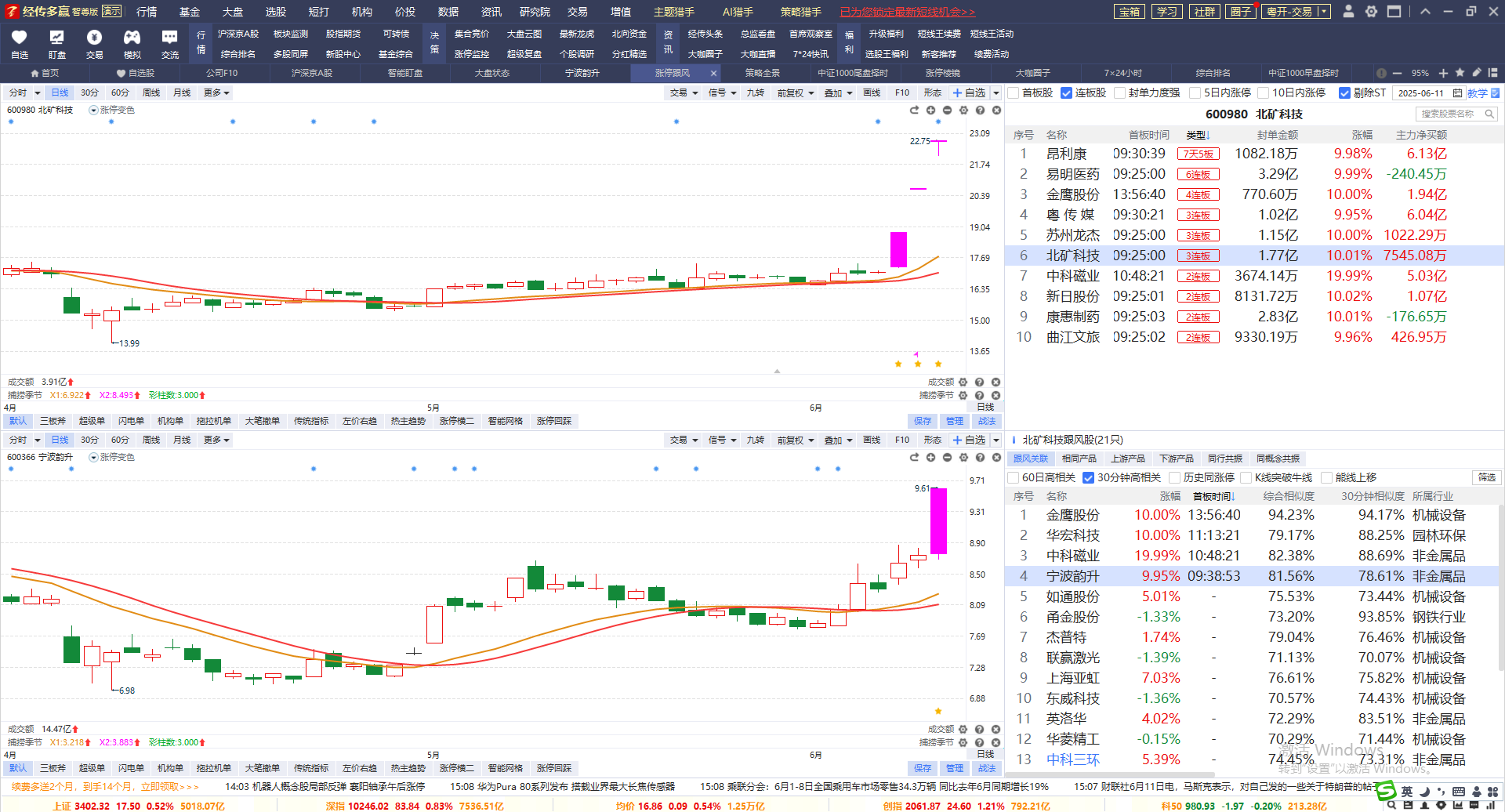 3连板股带跟风7-02
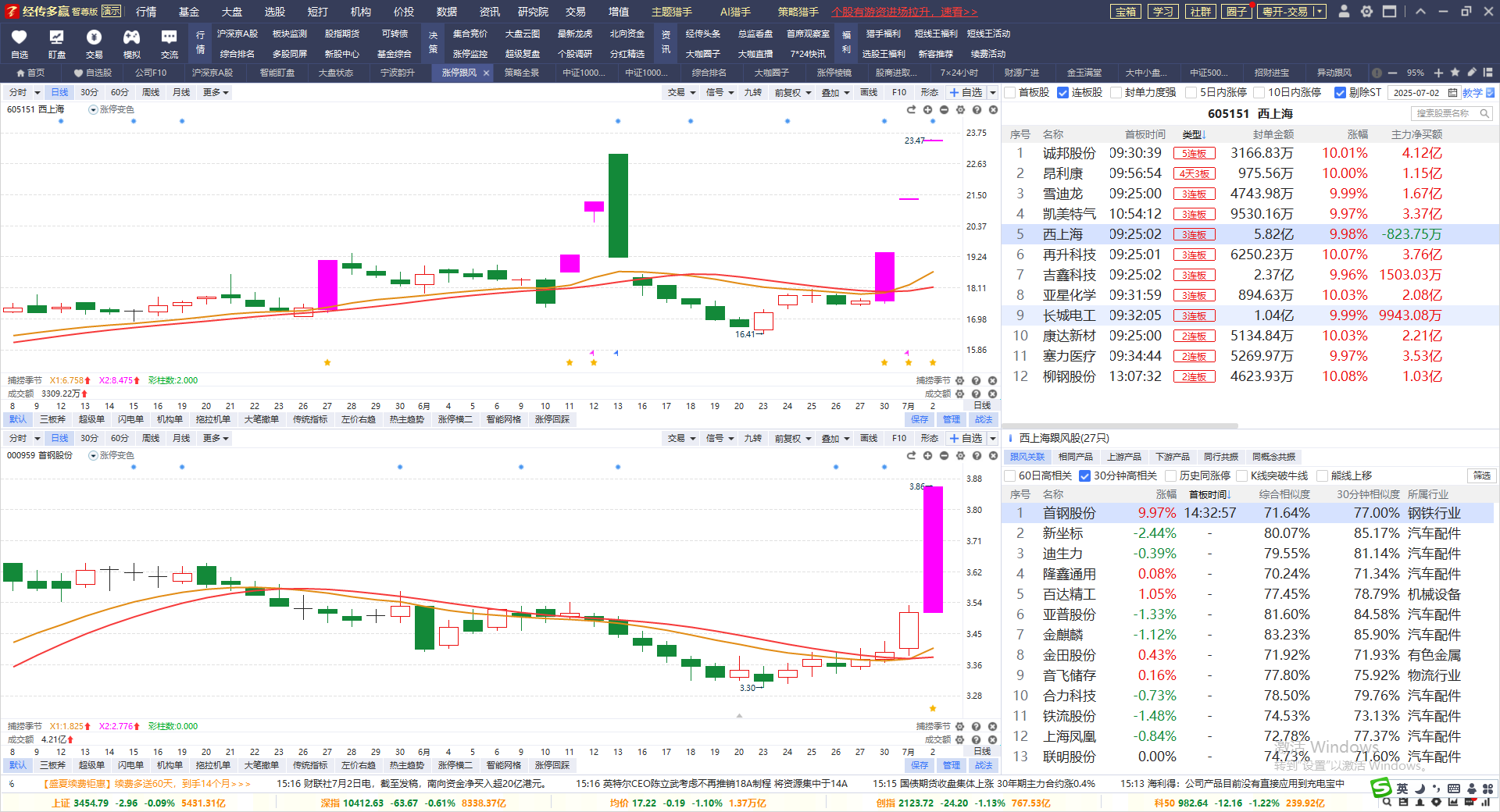 3连板股带跟风7-02
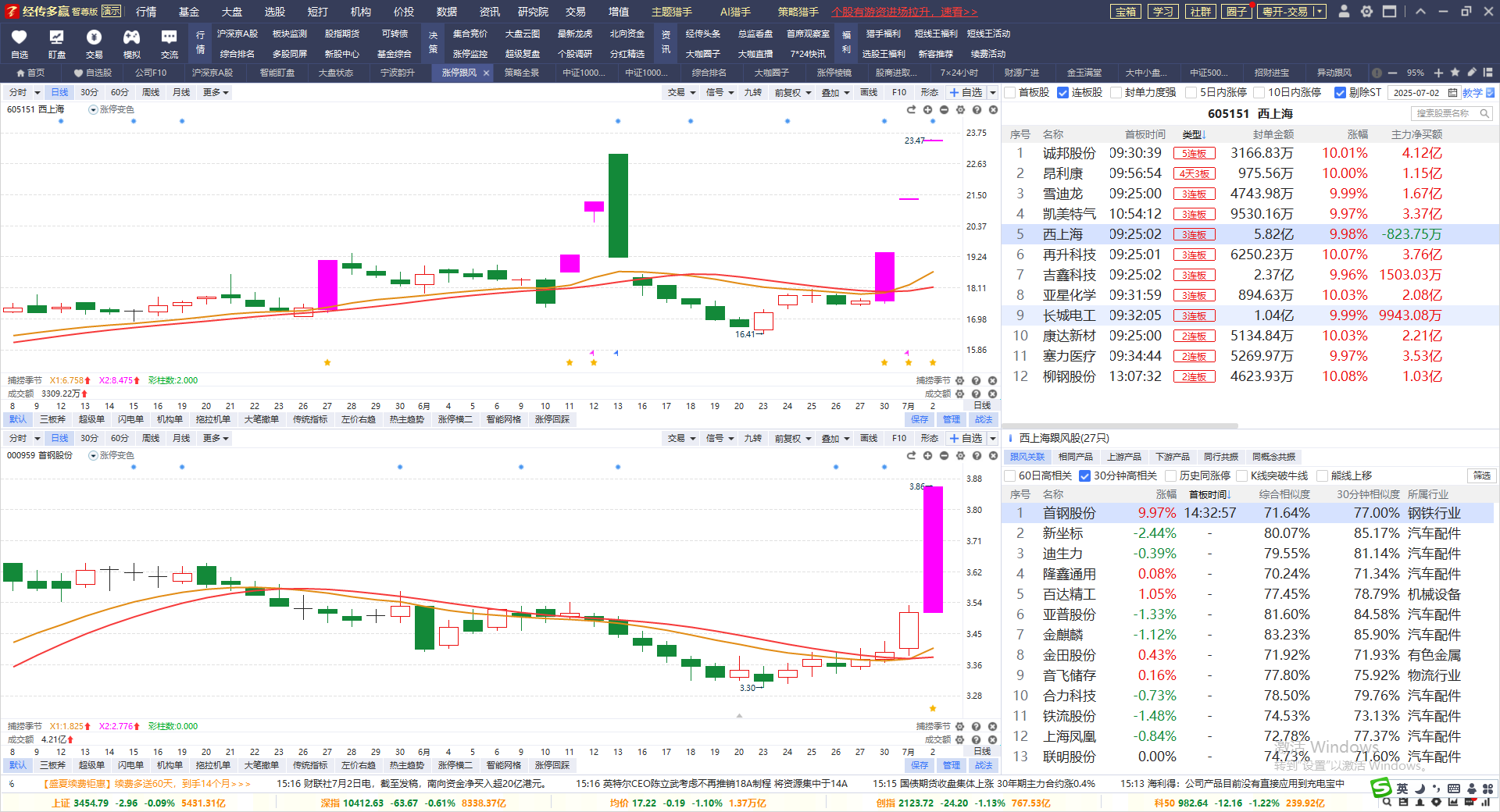 3连板股带跟风7-09
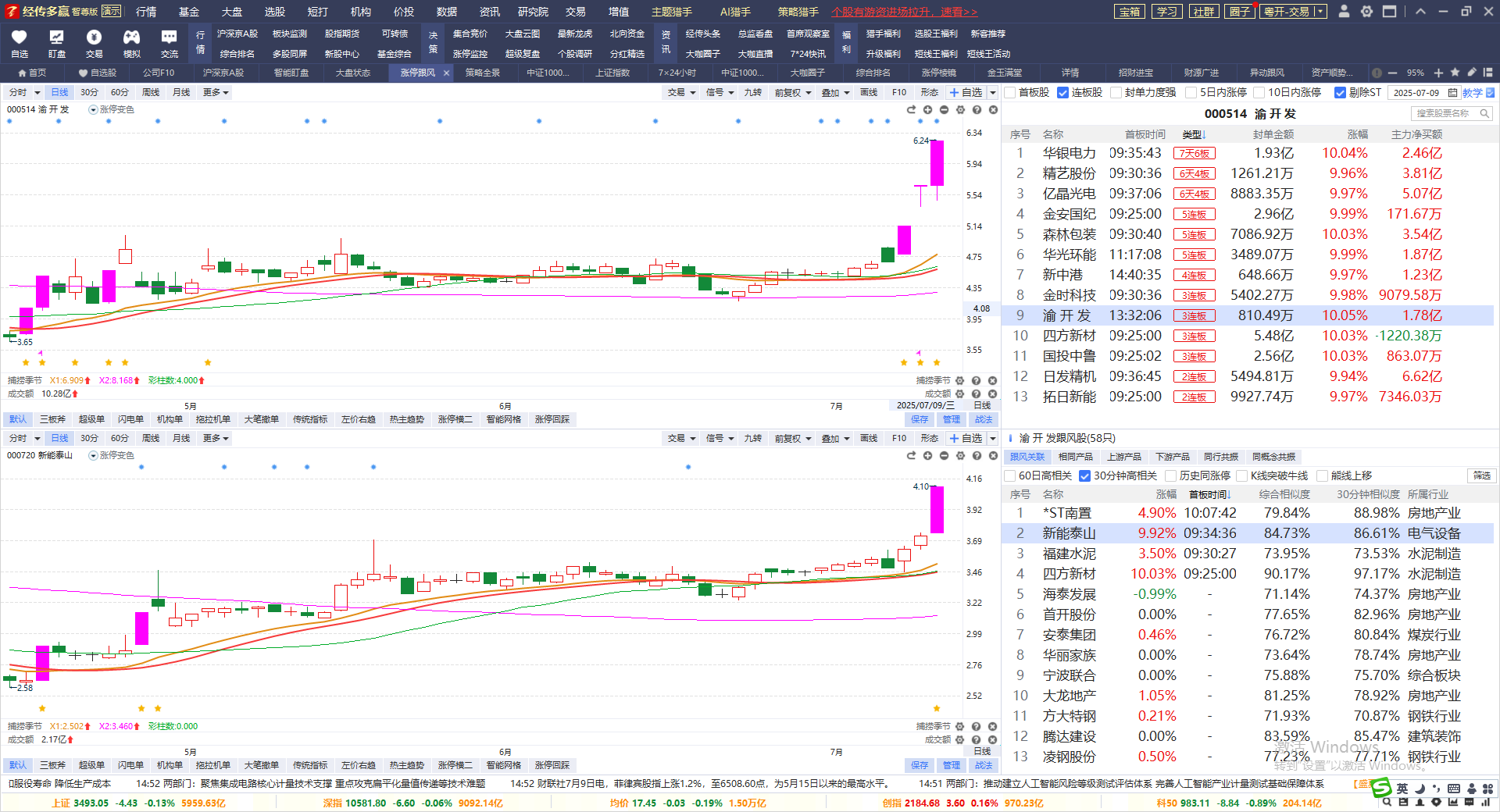 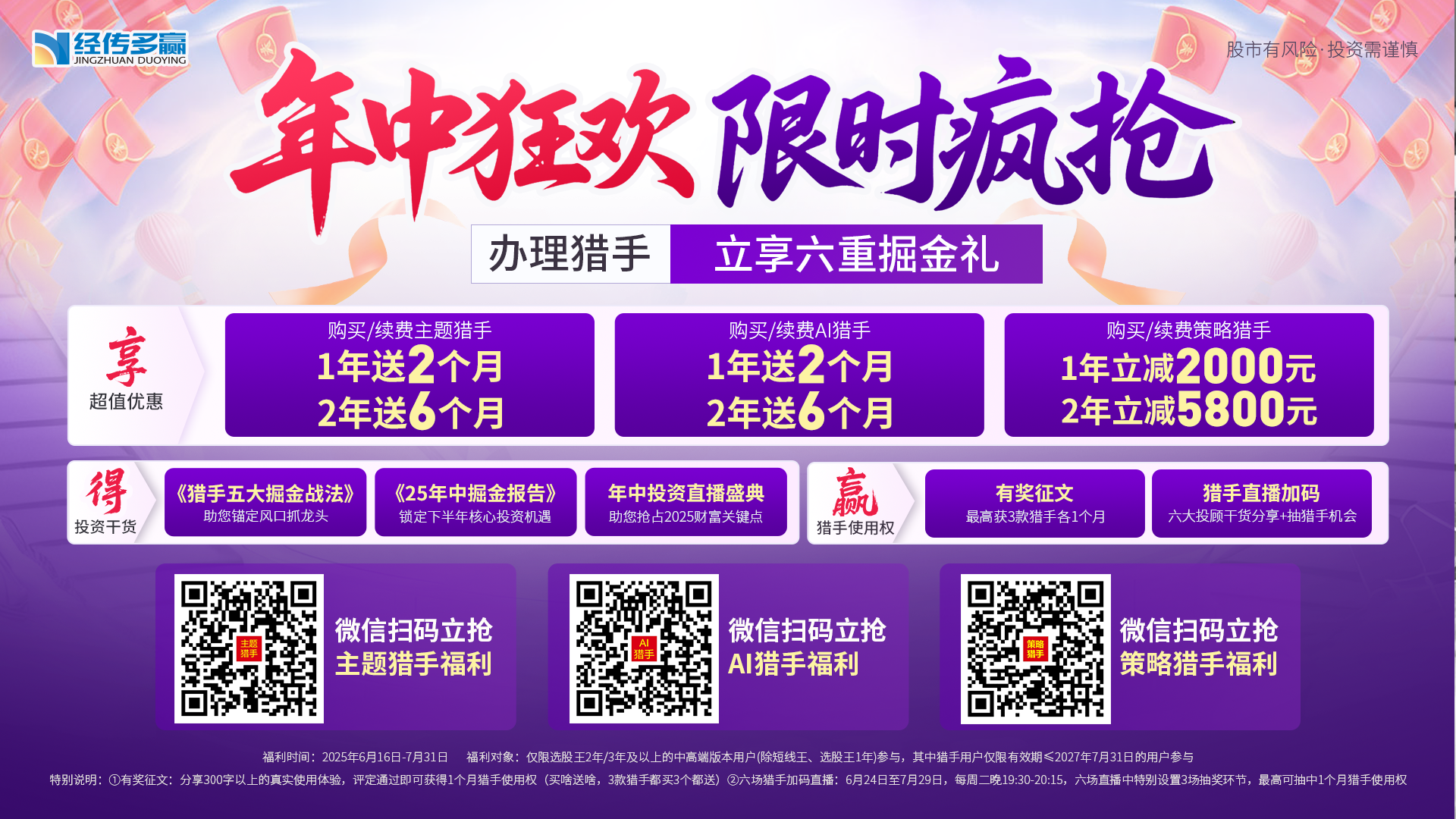 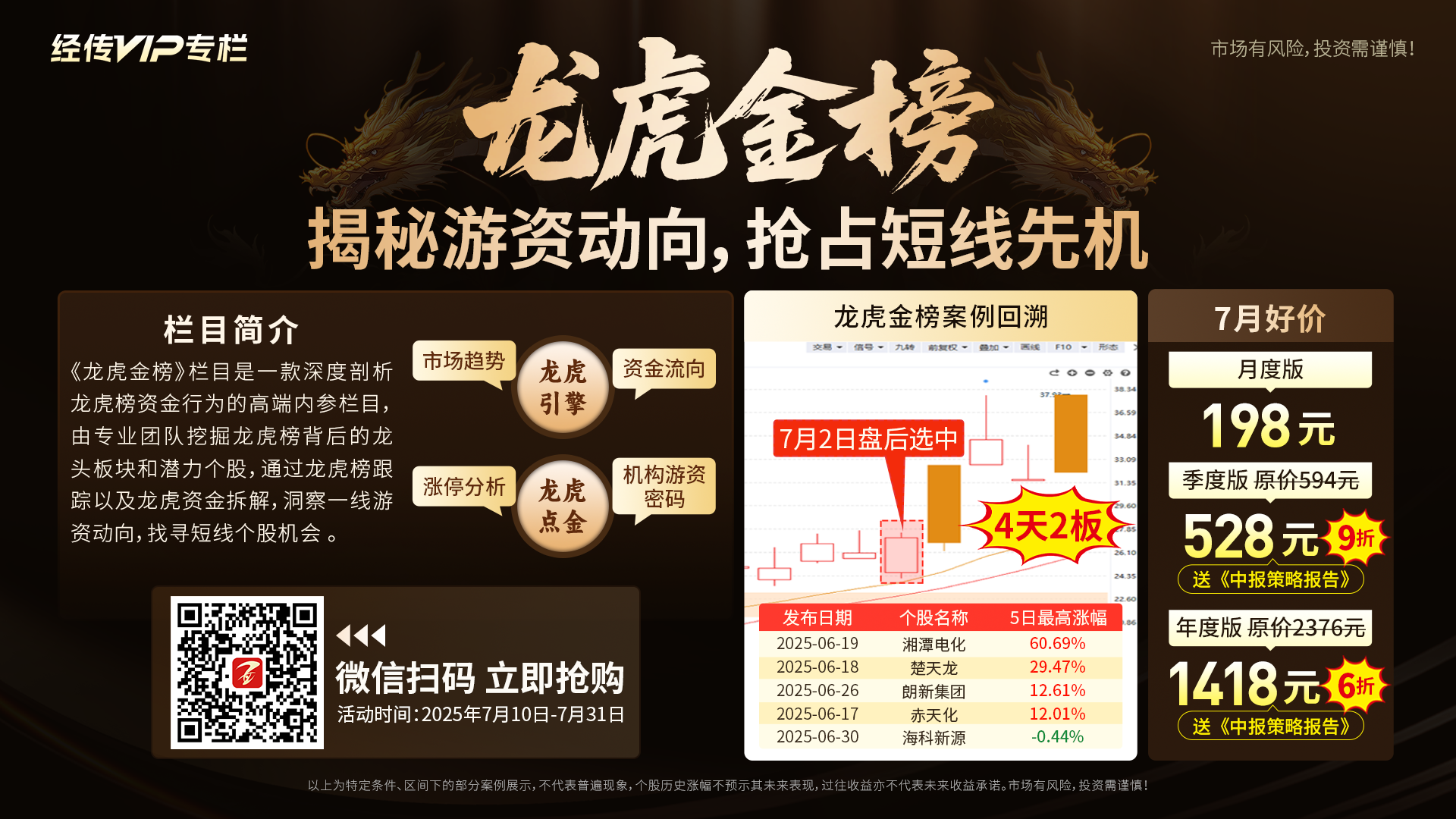